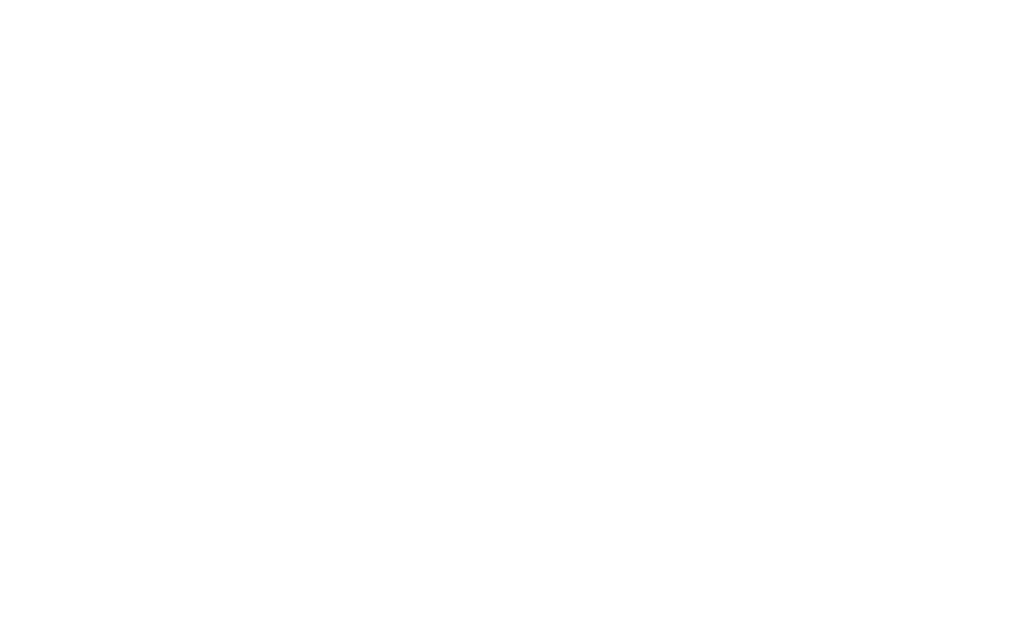 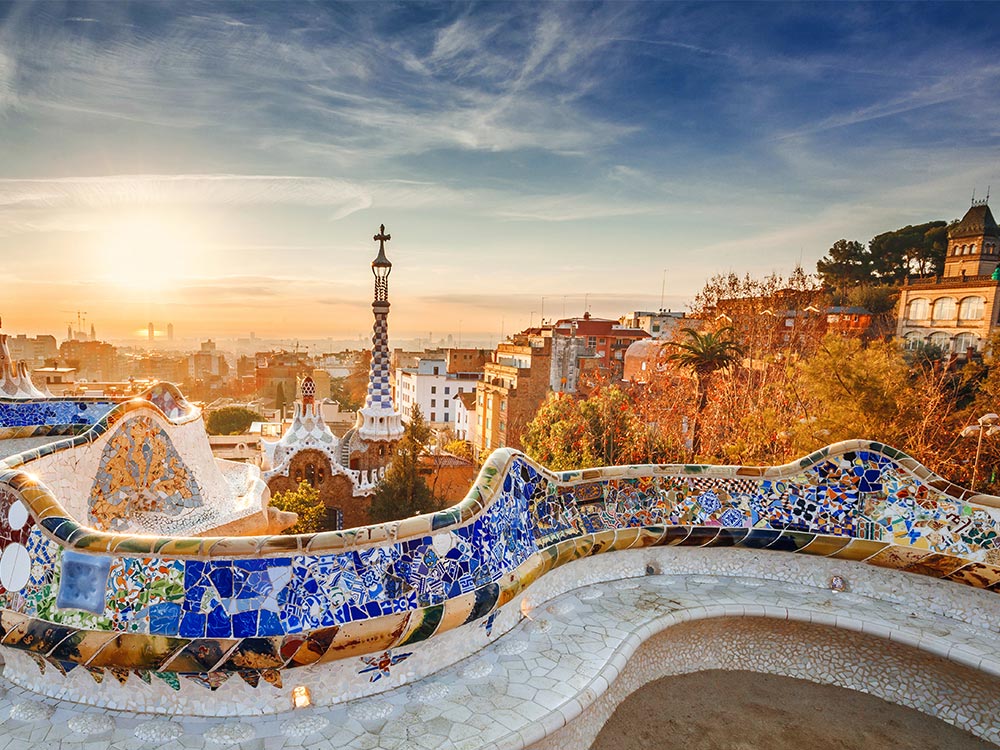 ALAC-GAC Meeting
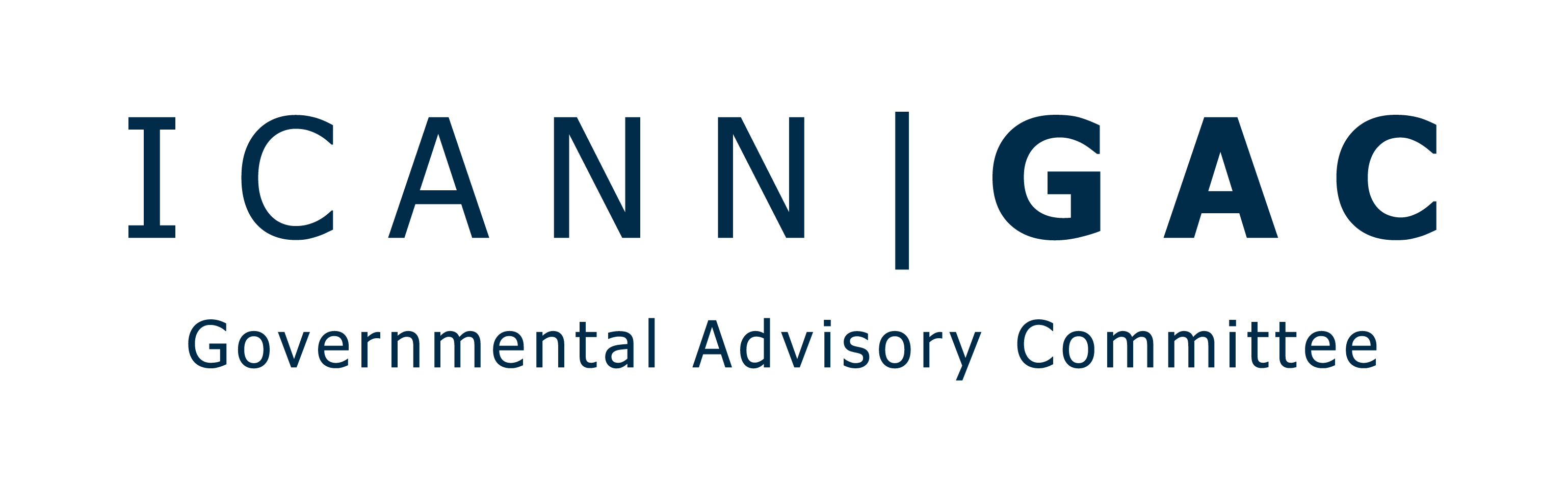 New gTLD – An Experiment
Who do you think would really need new gTLDs?

 What did new gTLDs change in the consumers daily lives?

How to ensure a fair and equal access to new gTLDs?
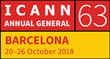 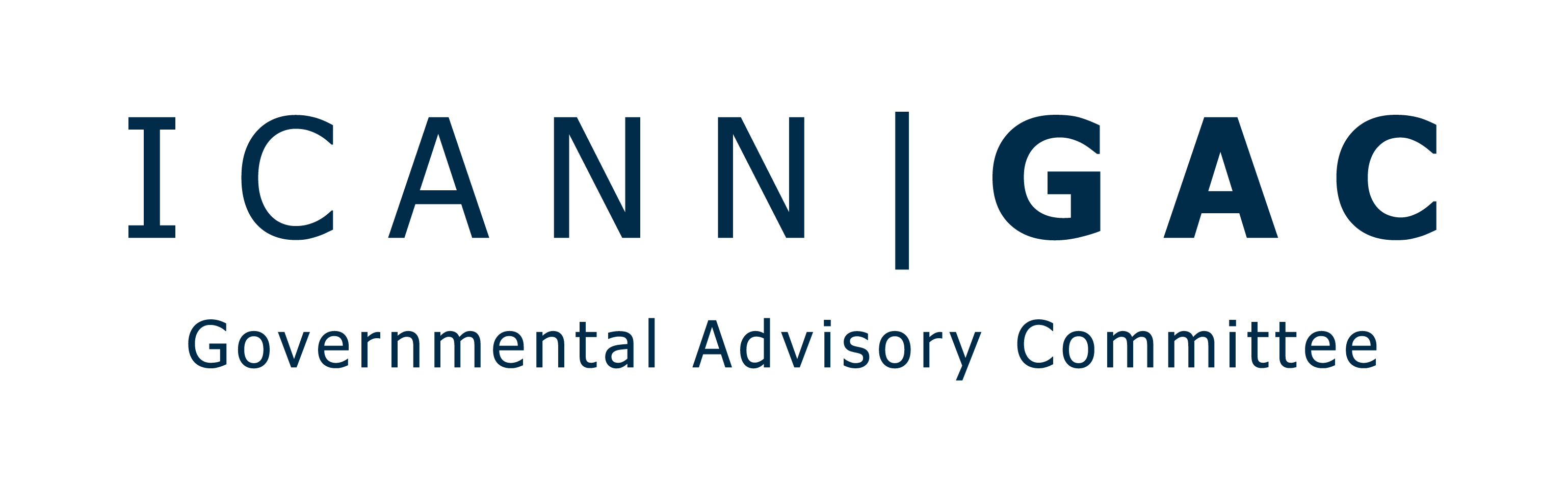 ALAC-GAC Joint Statement 

GDPR
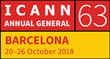 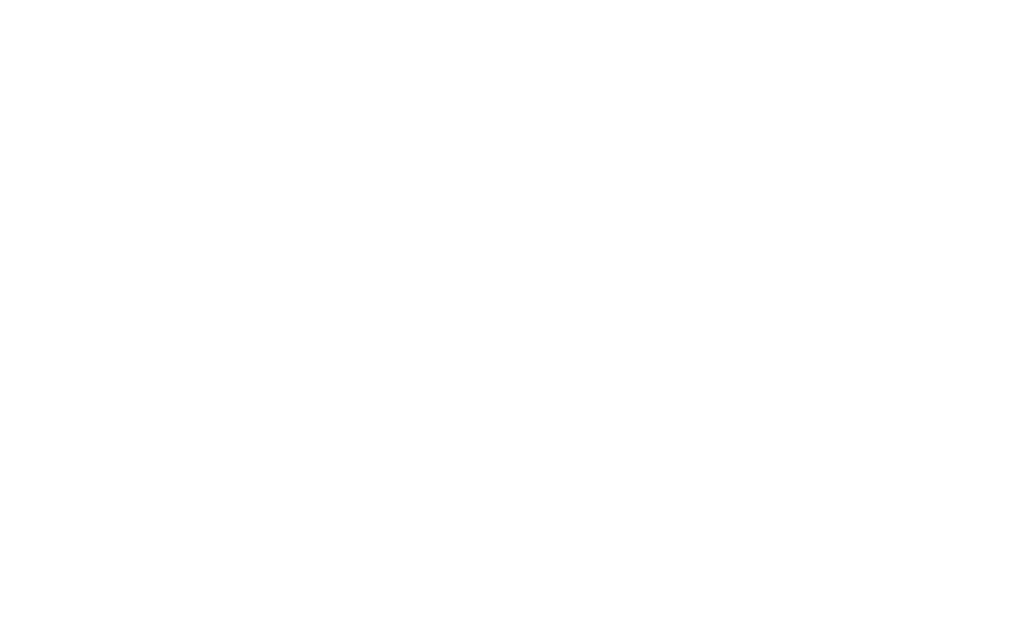 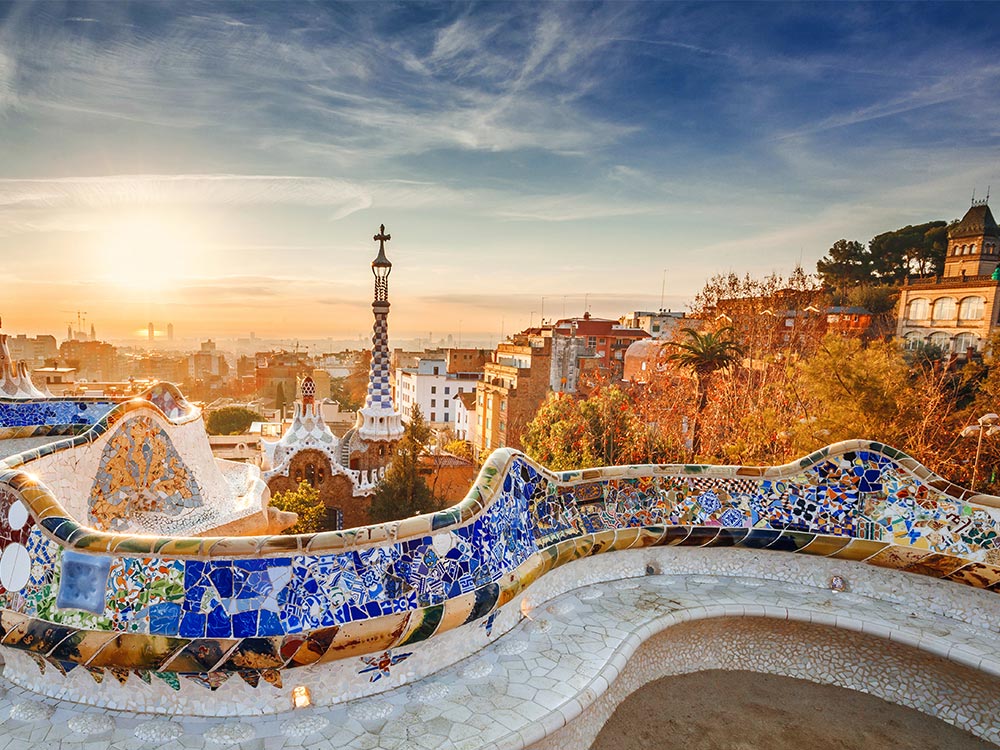 Thank You